Lightning Talk

The New Direction for Learning and Development

Andy Lancaster
Head of Learning, CIPD
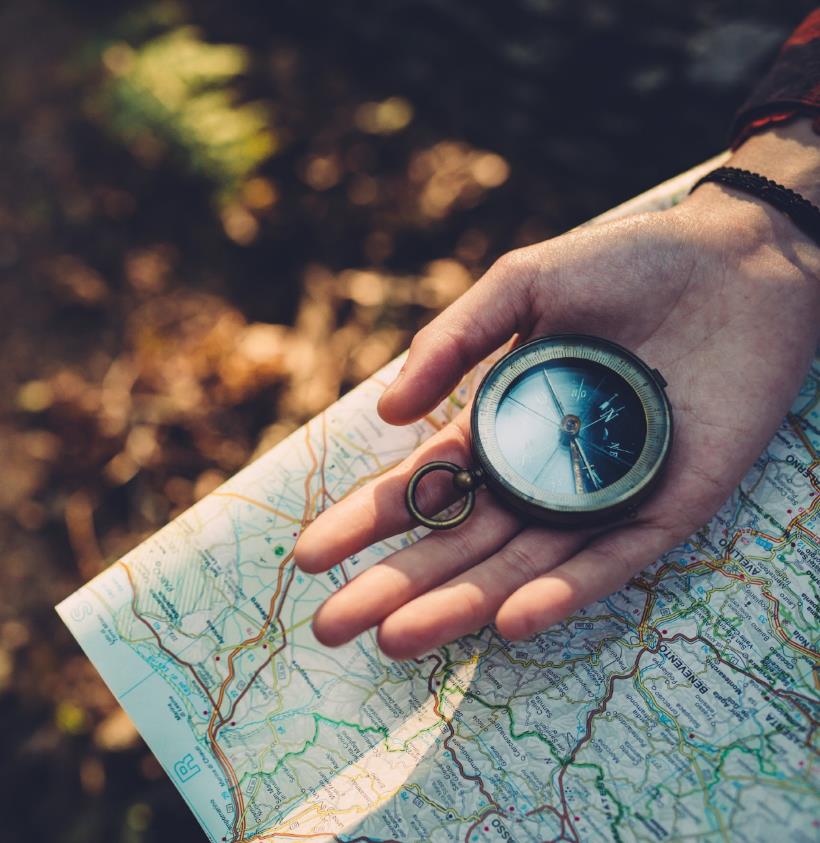 ©
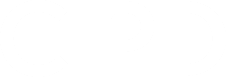 Chartered Institute of Personal and Development; epicenter of L&D thinking
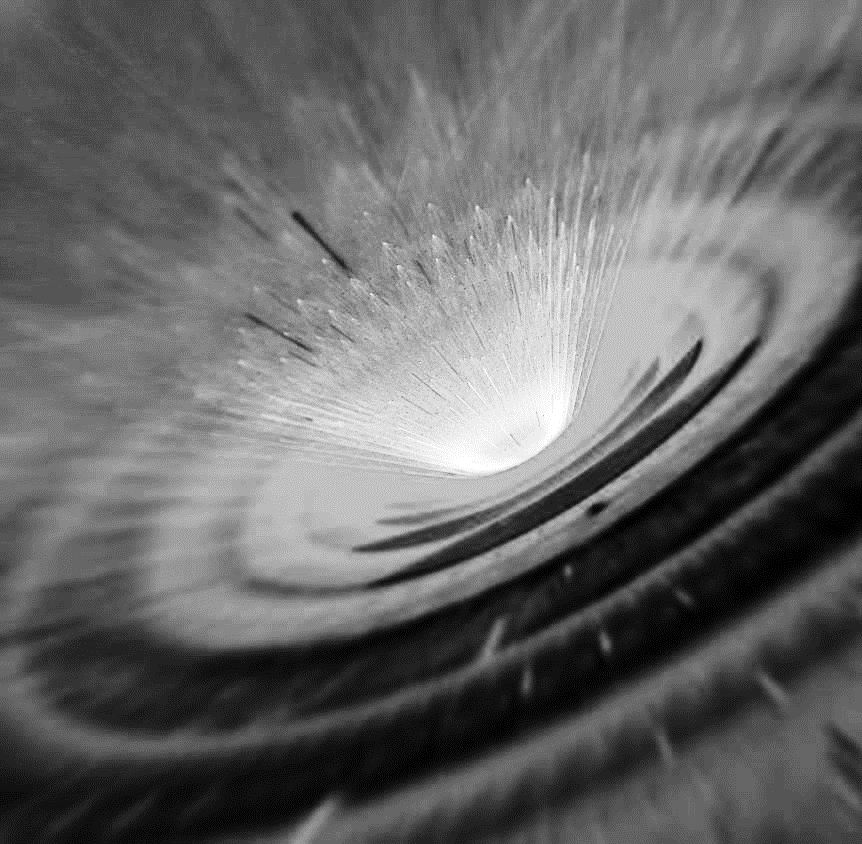 Research
New Profession Map
Thought-leadership
Credible career partner
Professional courses
Qualifications
Online resources
Networking
Consultancy

Google “CIPD Epicentre”
©
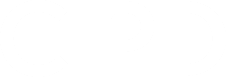 Meeting the needs of modern learners

Integrating learning into the organizational ecosystem

Refocusing the activity and personal development of the L&D team
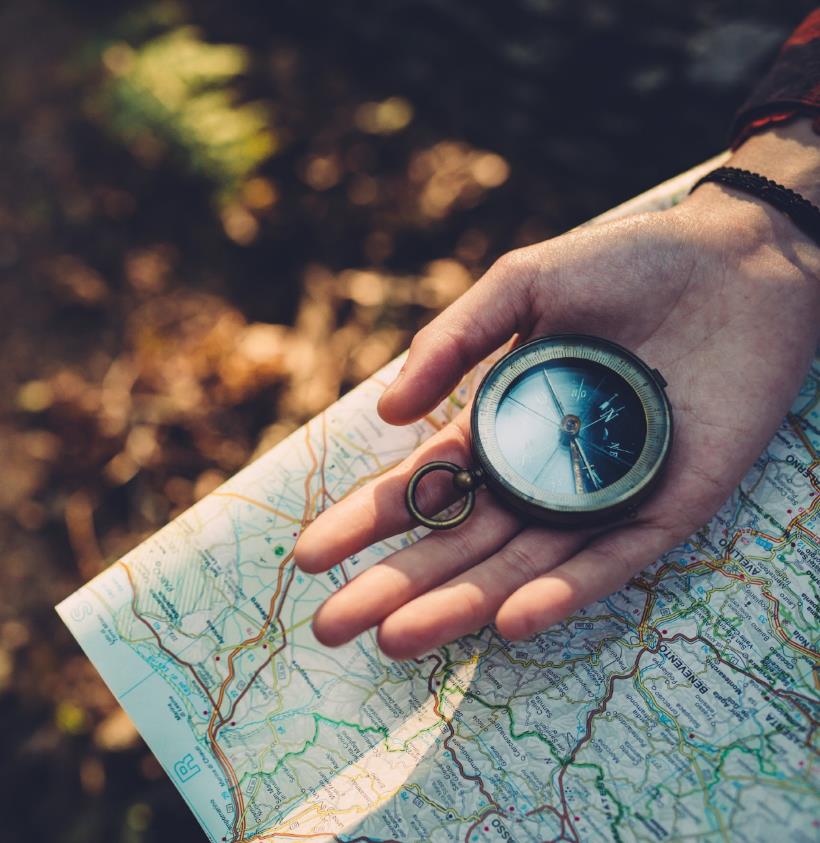 ©
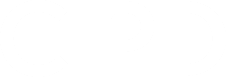 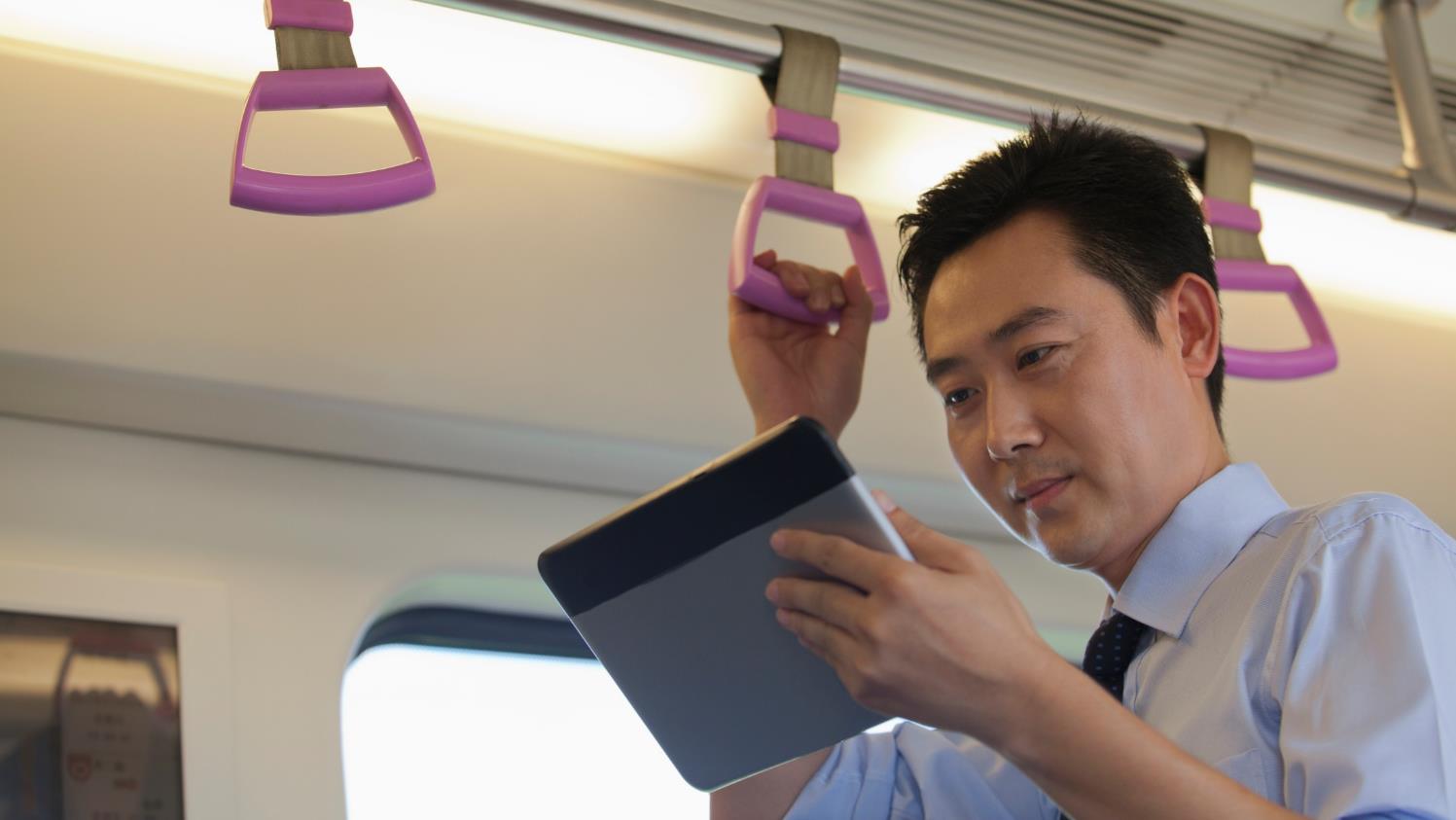 Meeting the needs of modern learners
©
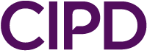 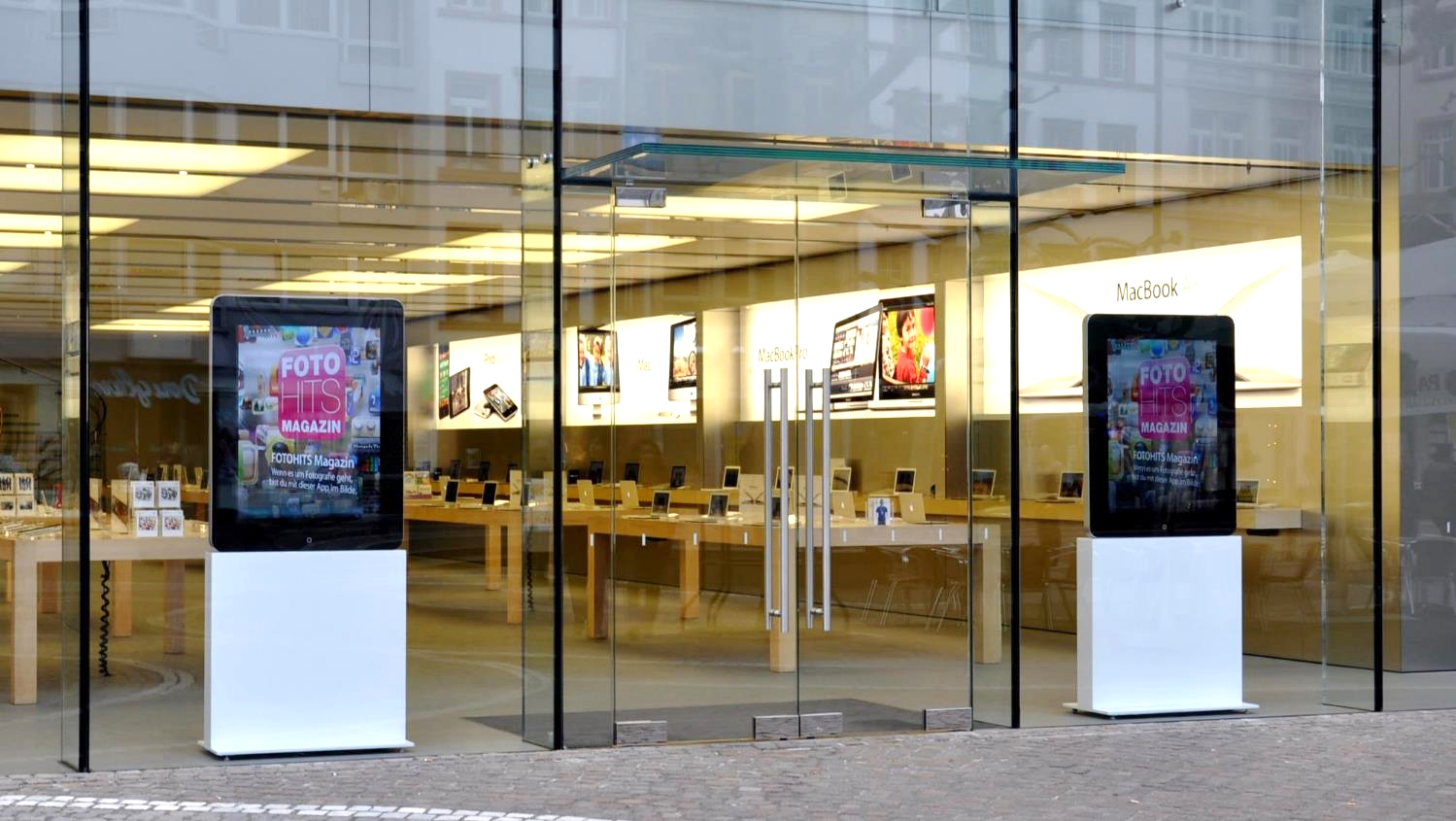 Discerning … used to great customer experiences
©
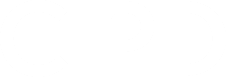 [Speaker Notes: https://commons.wikimedia.org/wiki/File:Frankfurt_Apple-Store.jpg]
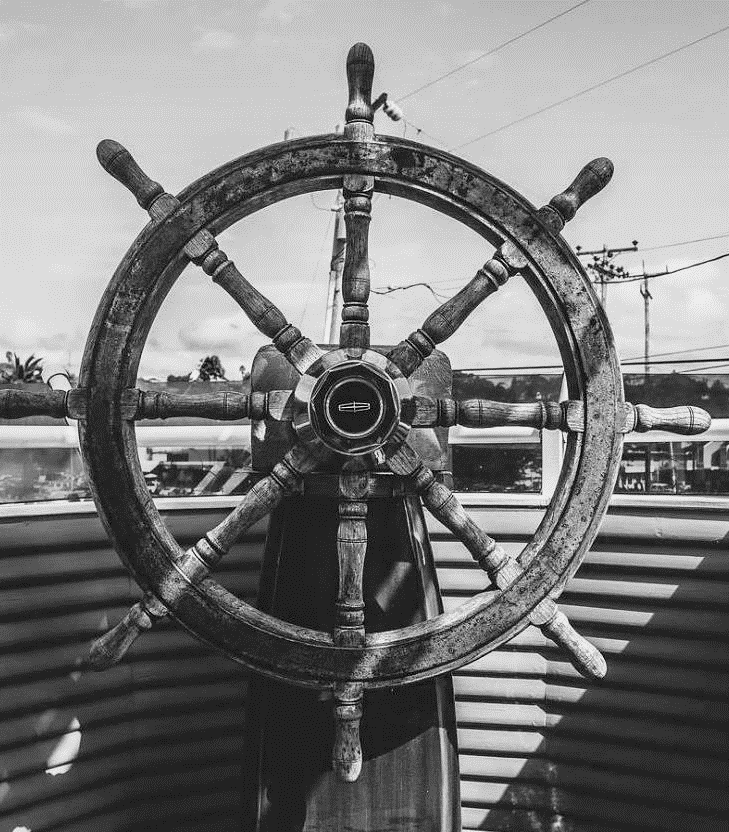 Self-directing and personalizing … the limitations of generic programmes
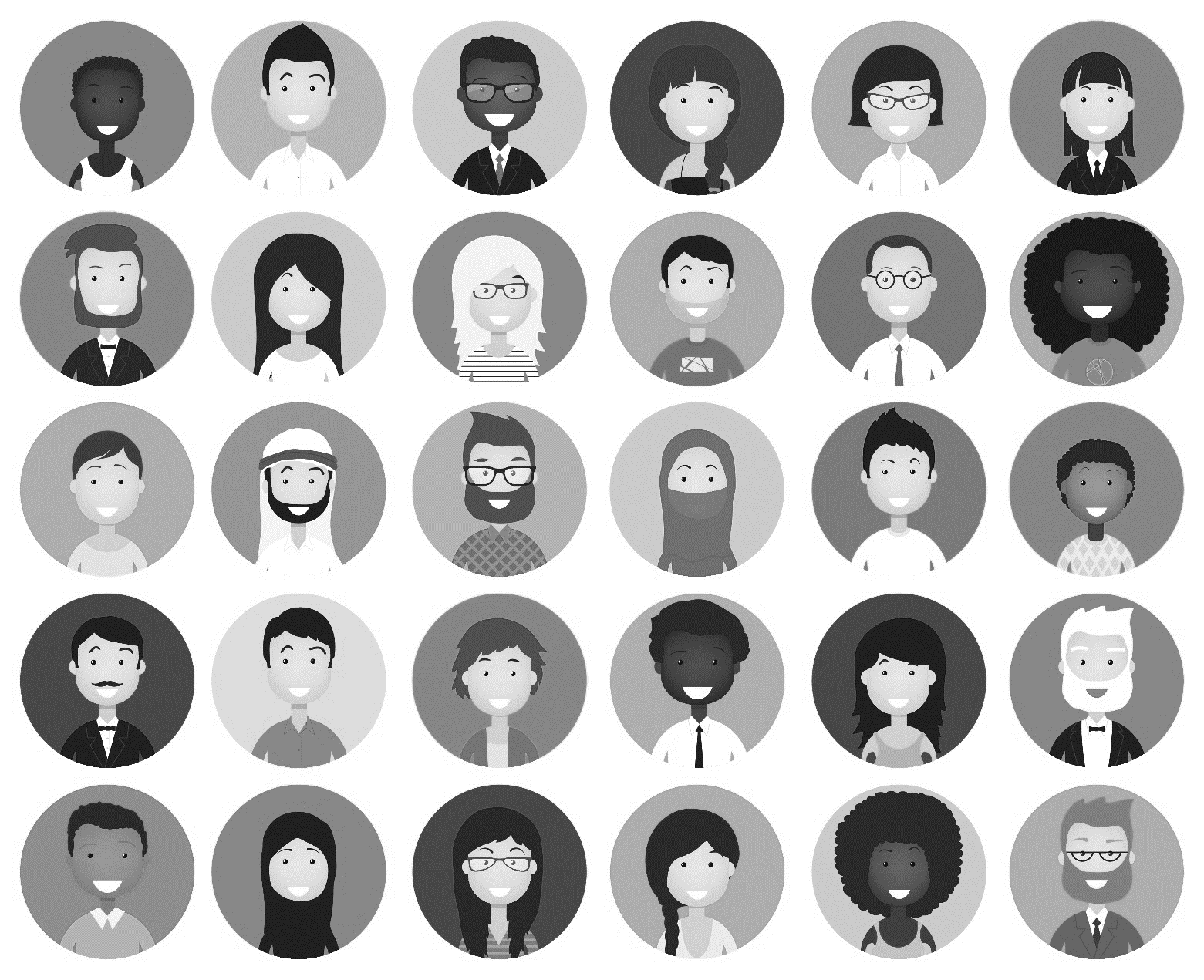 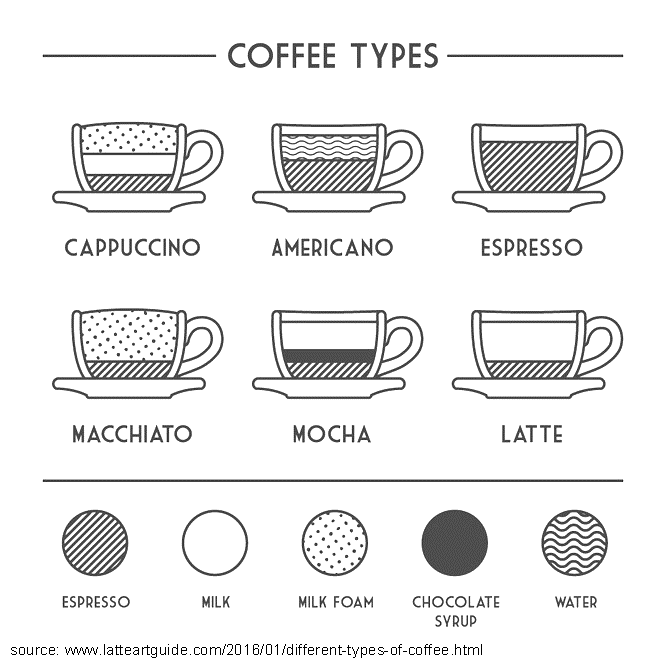 Deci and Ryan
Dan Pink’s DRIVE
©
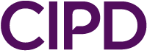 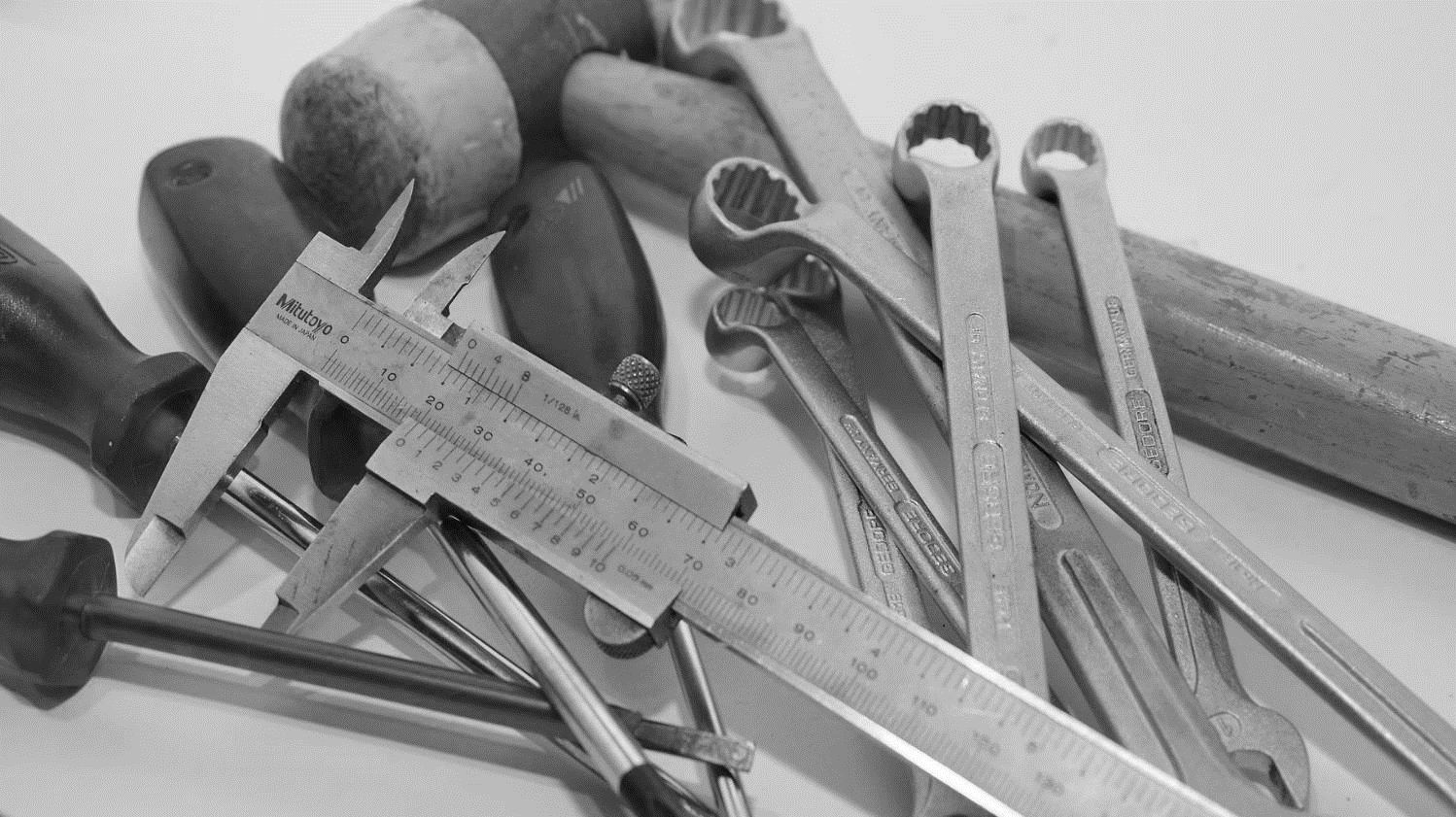 Empowering … providing the tools; resources not just courses
©
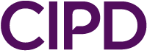 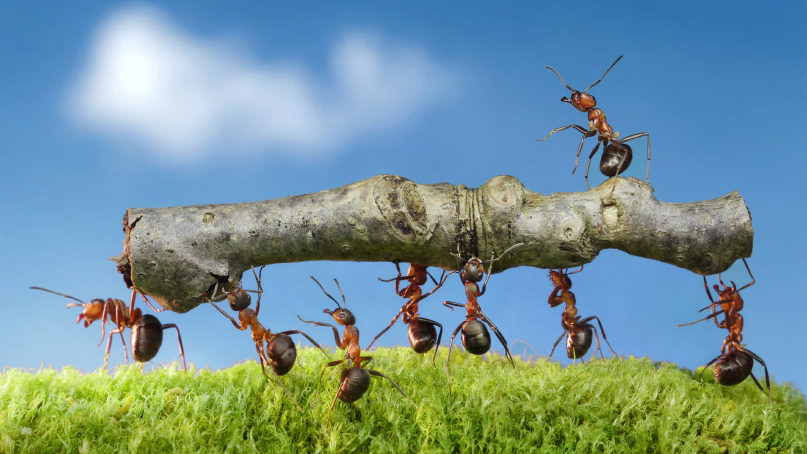 Connecting with learners with learners
©
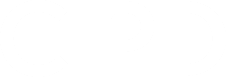 [Speaker Notes: .]
Supporting … life-long career learning
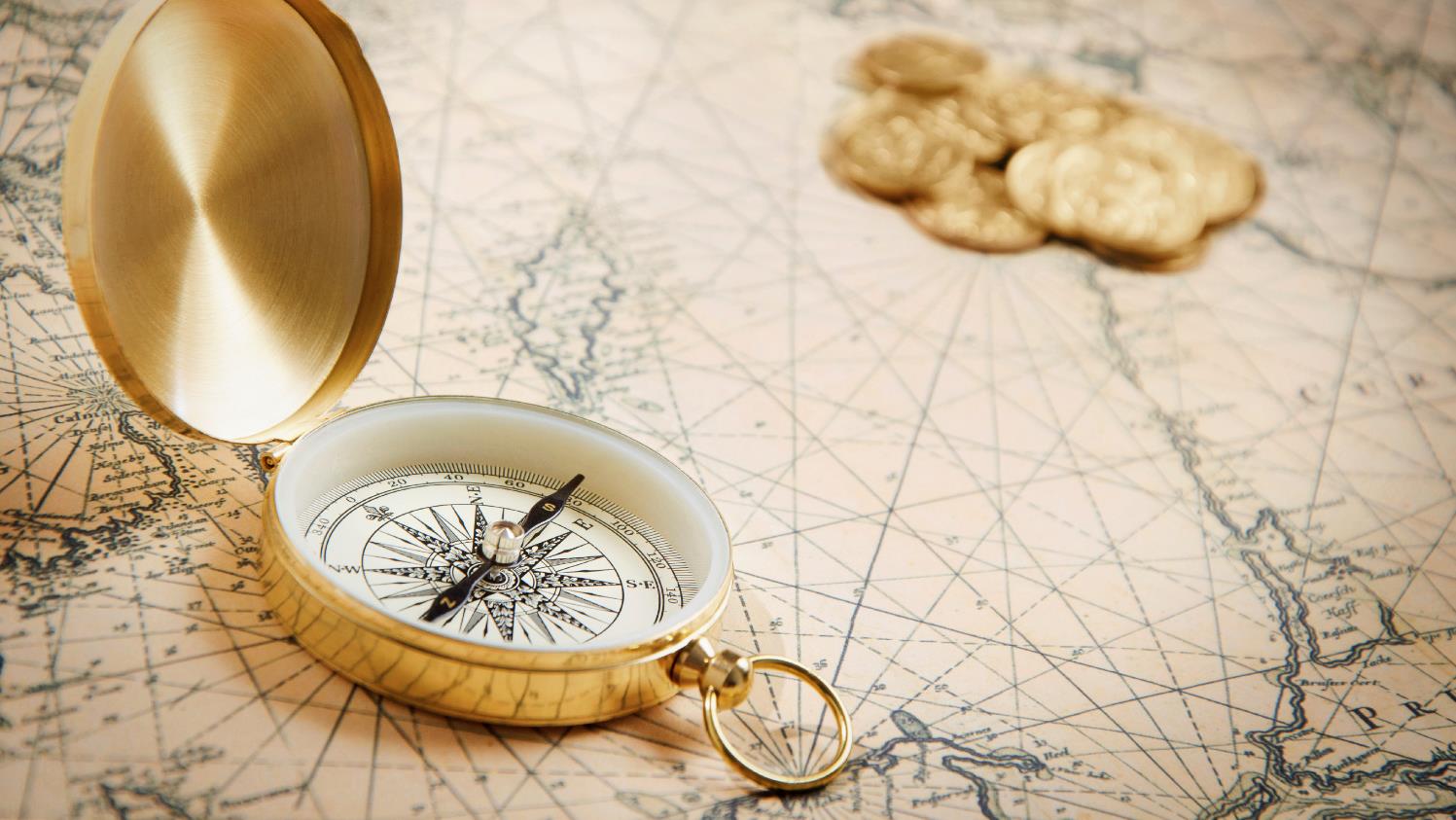 ©
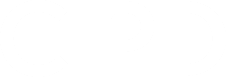 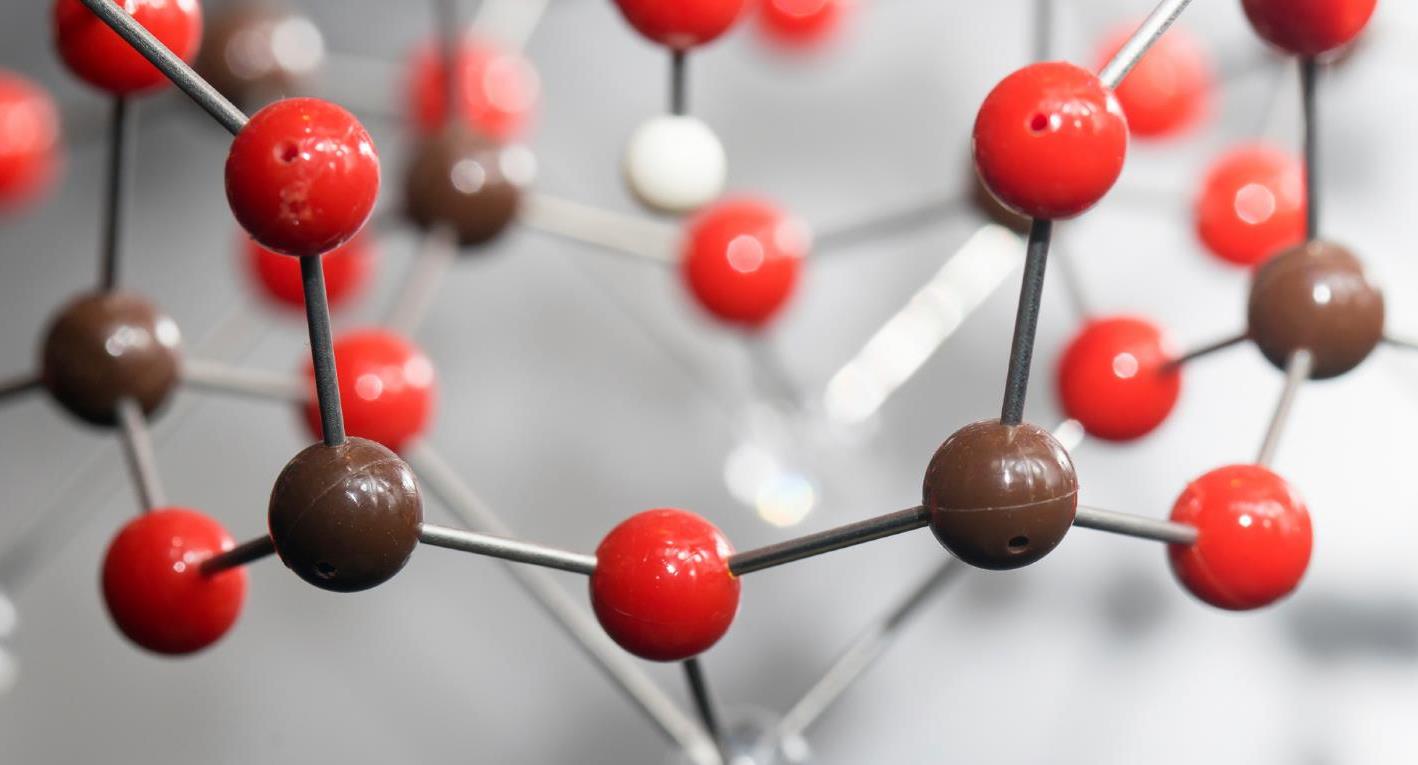 Integrating learning into the organizational ecosystem
©
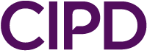 We often separate learning from the true context
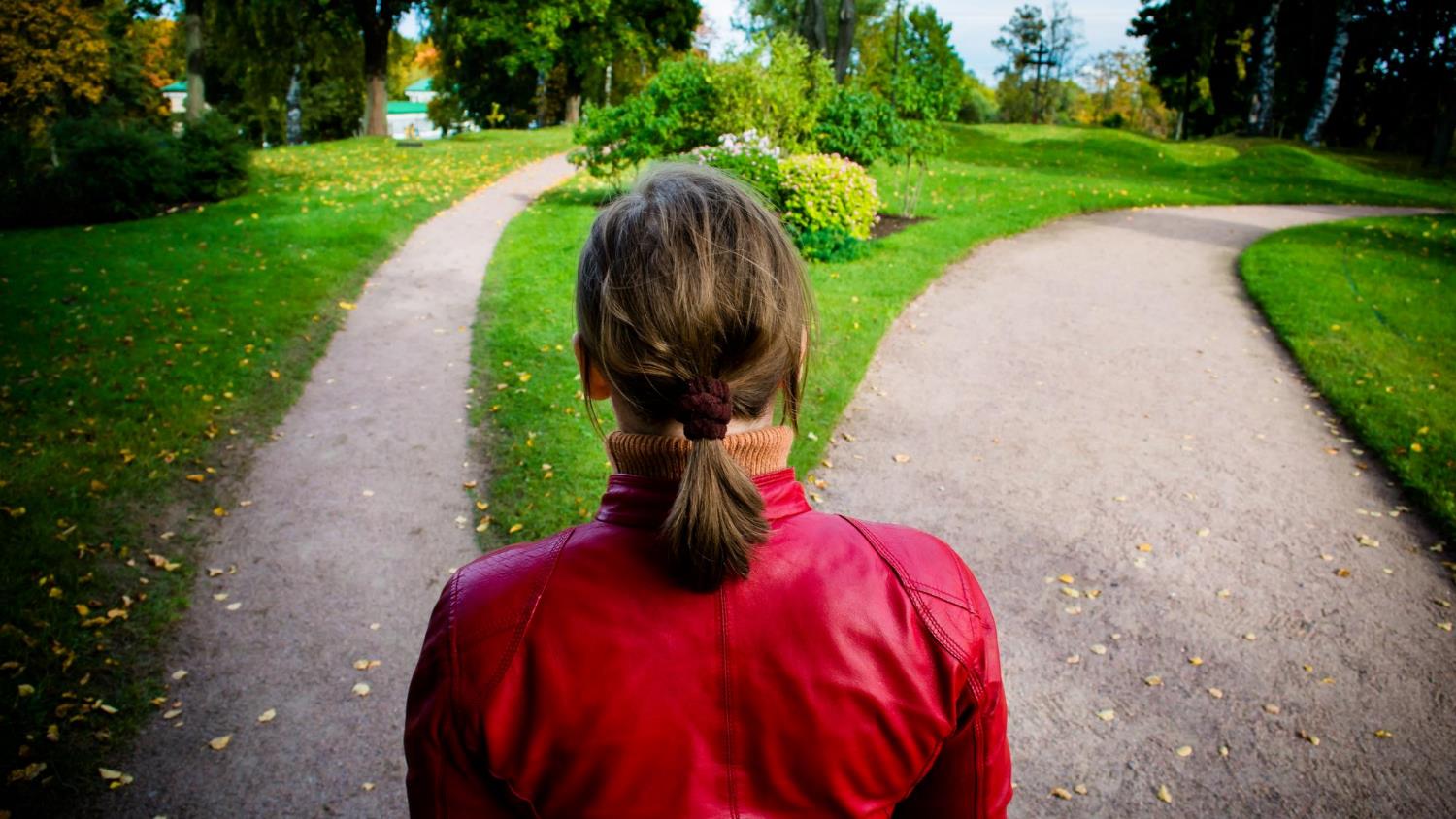 Learning in the flow of work – Bersin. Work is learning, and learning is work - Jarche
©
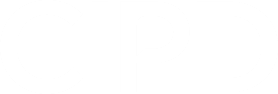 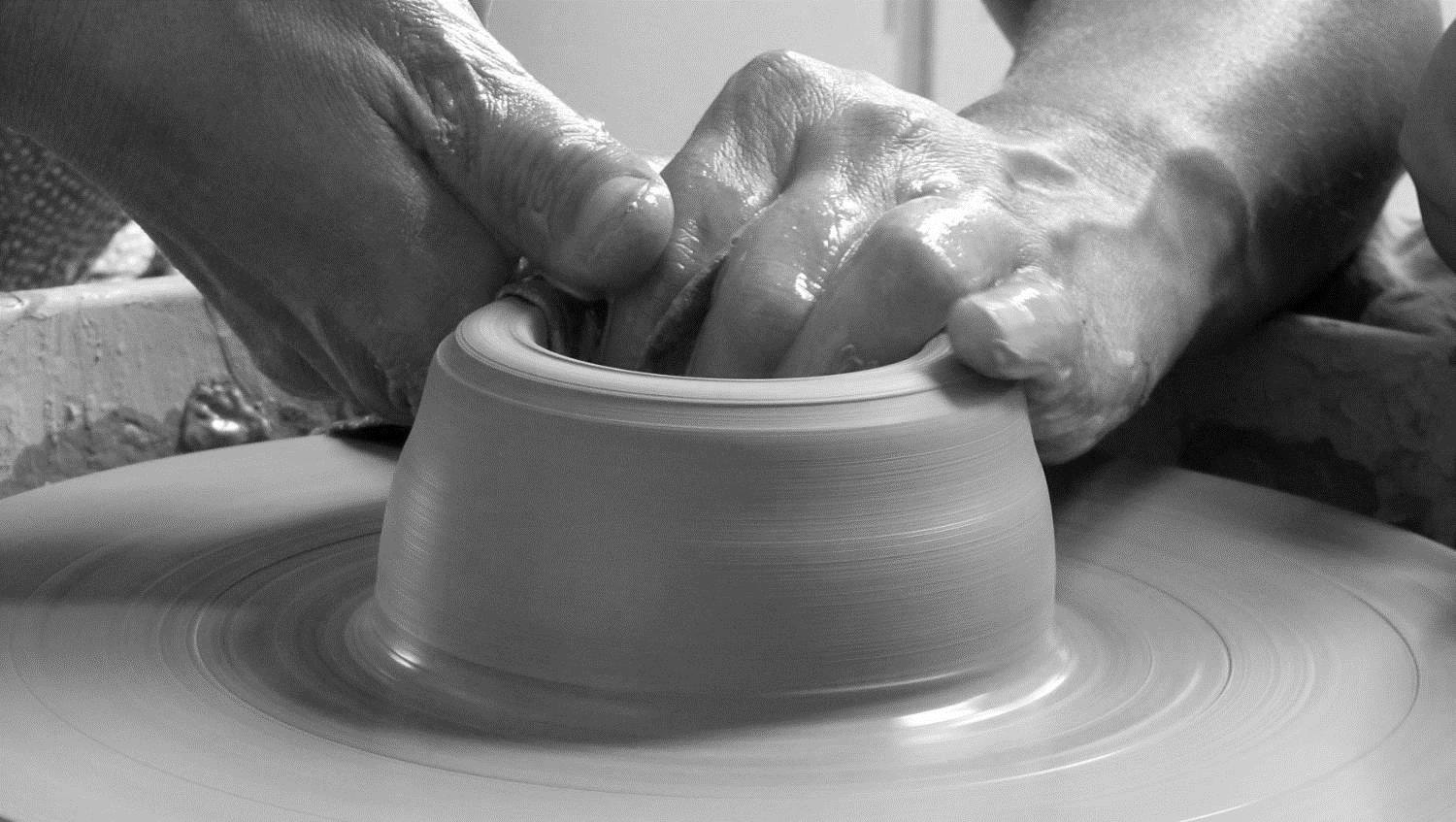 Challenge and reshape leadership concepts of learning
©
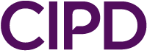 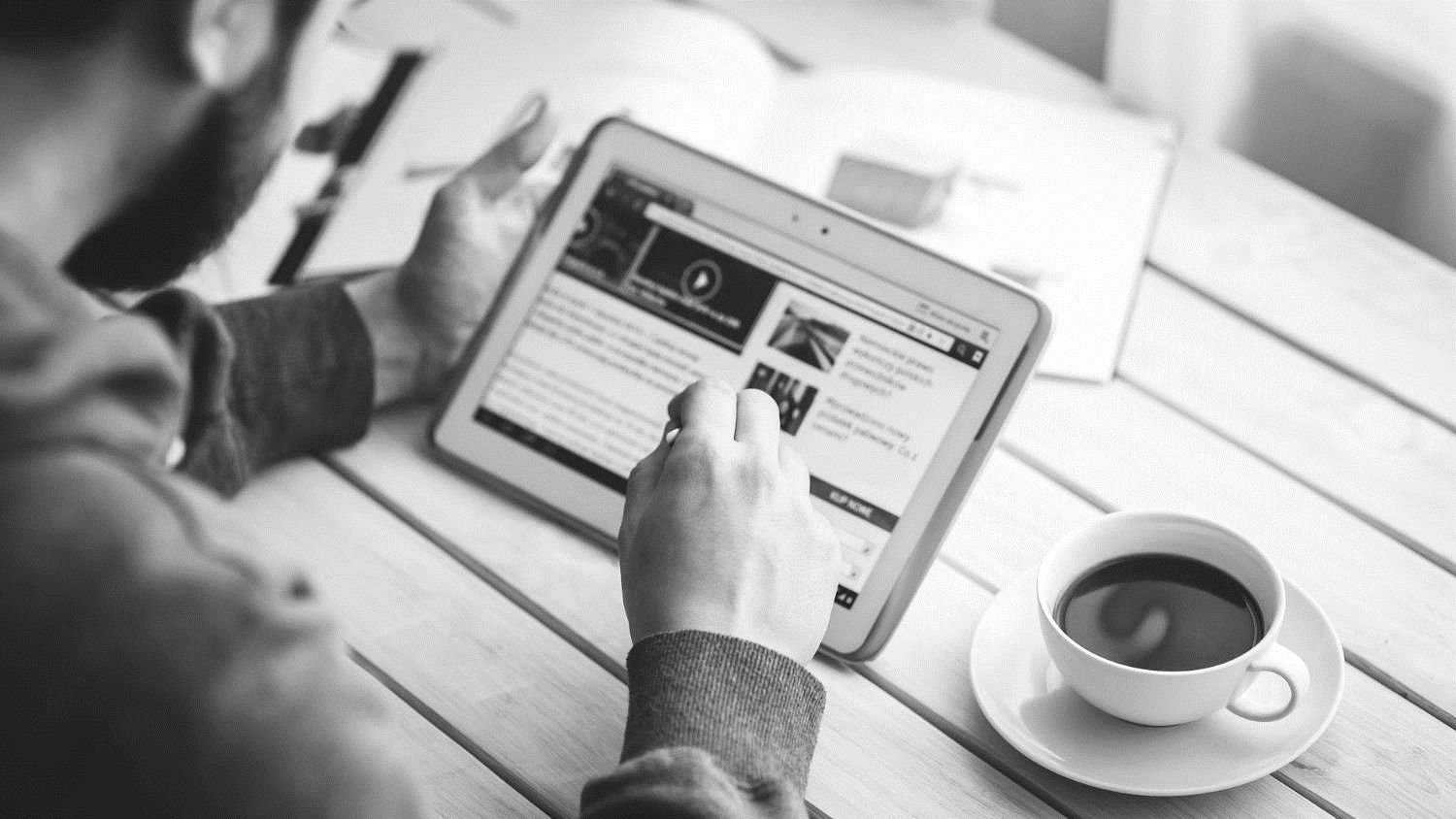 Reconsidering design; accessible and agile as well as formal methods
©
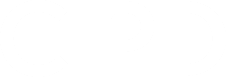 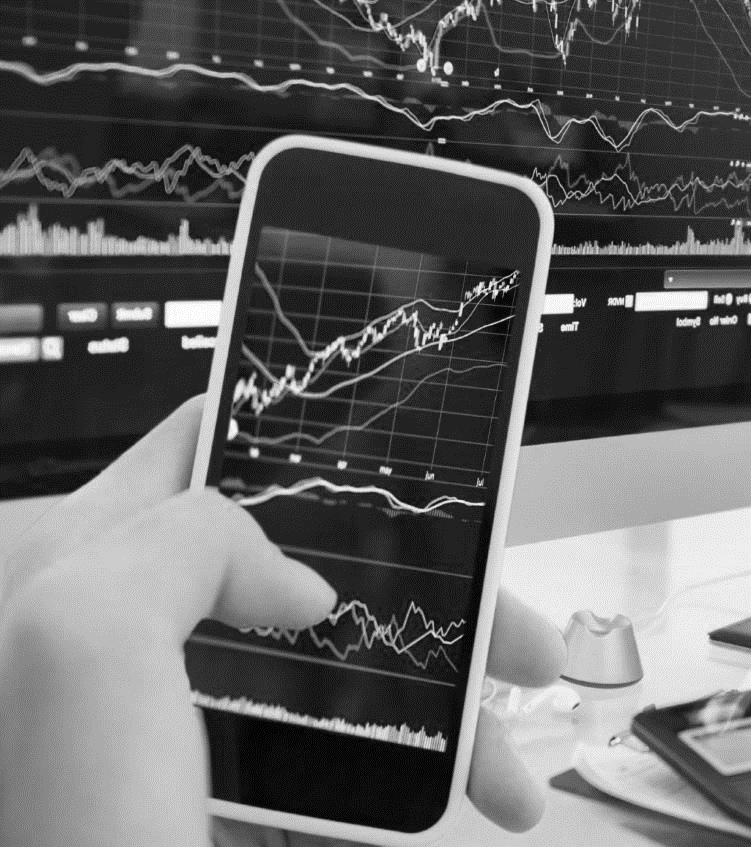 Consulting on key organisational issues using data
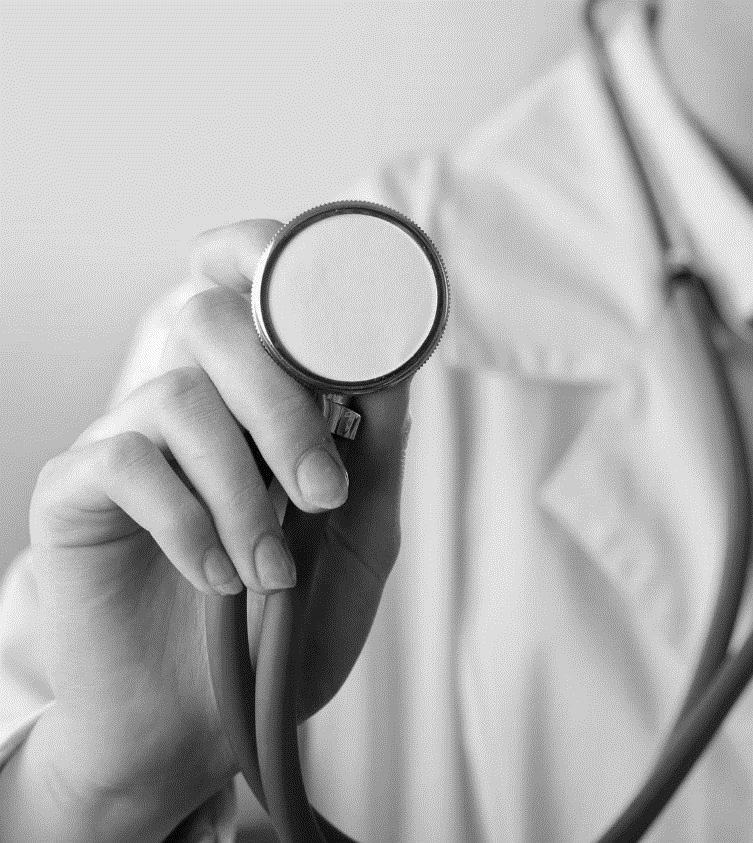 ©
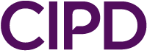 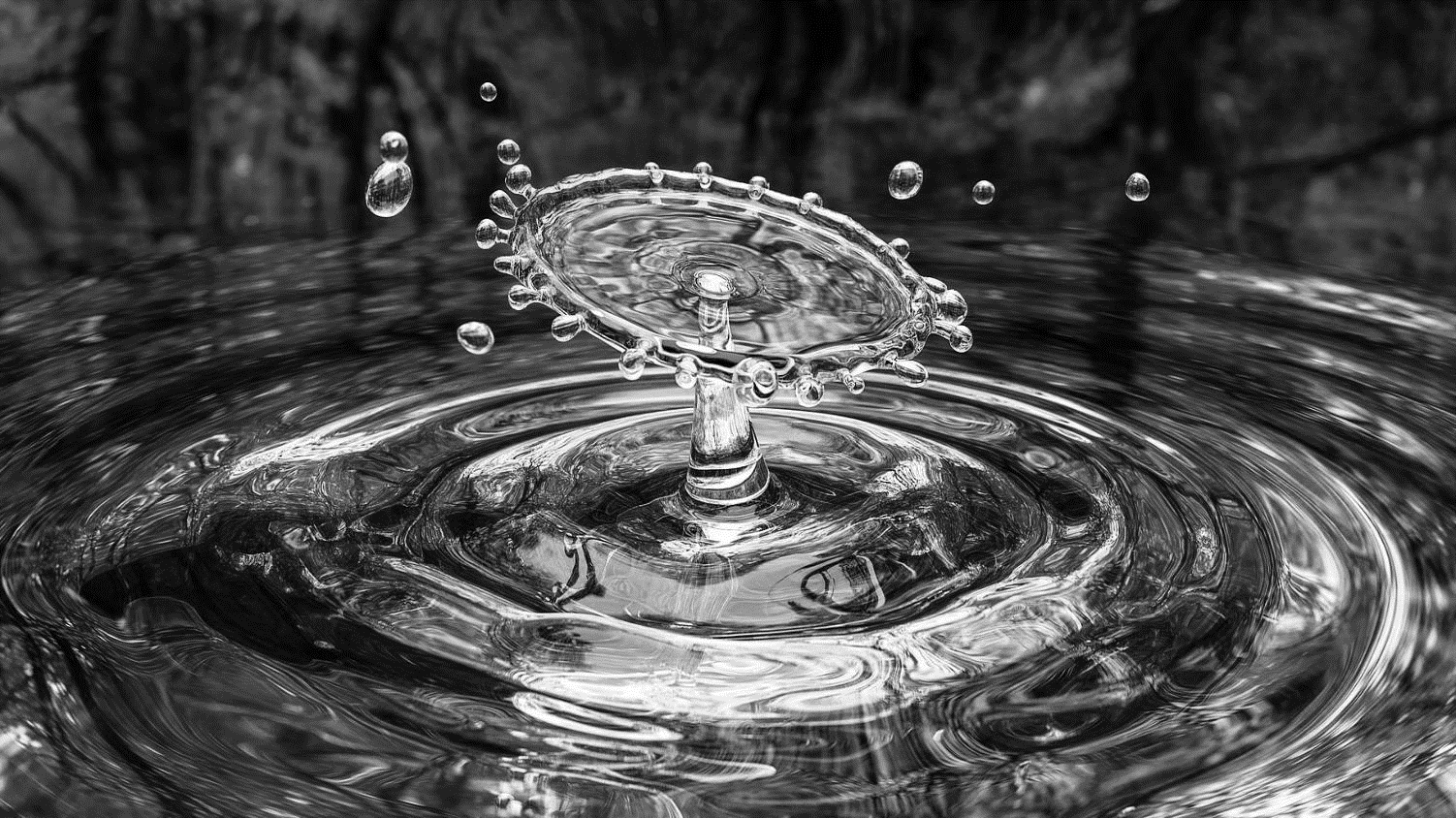 Design in impact tracking … value not just volume
©
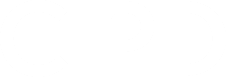 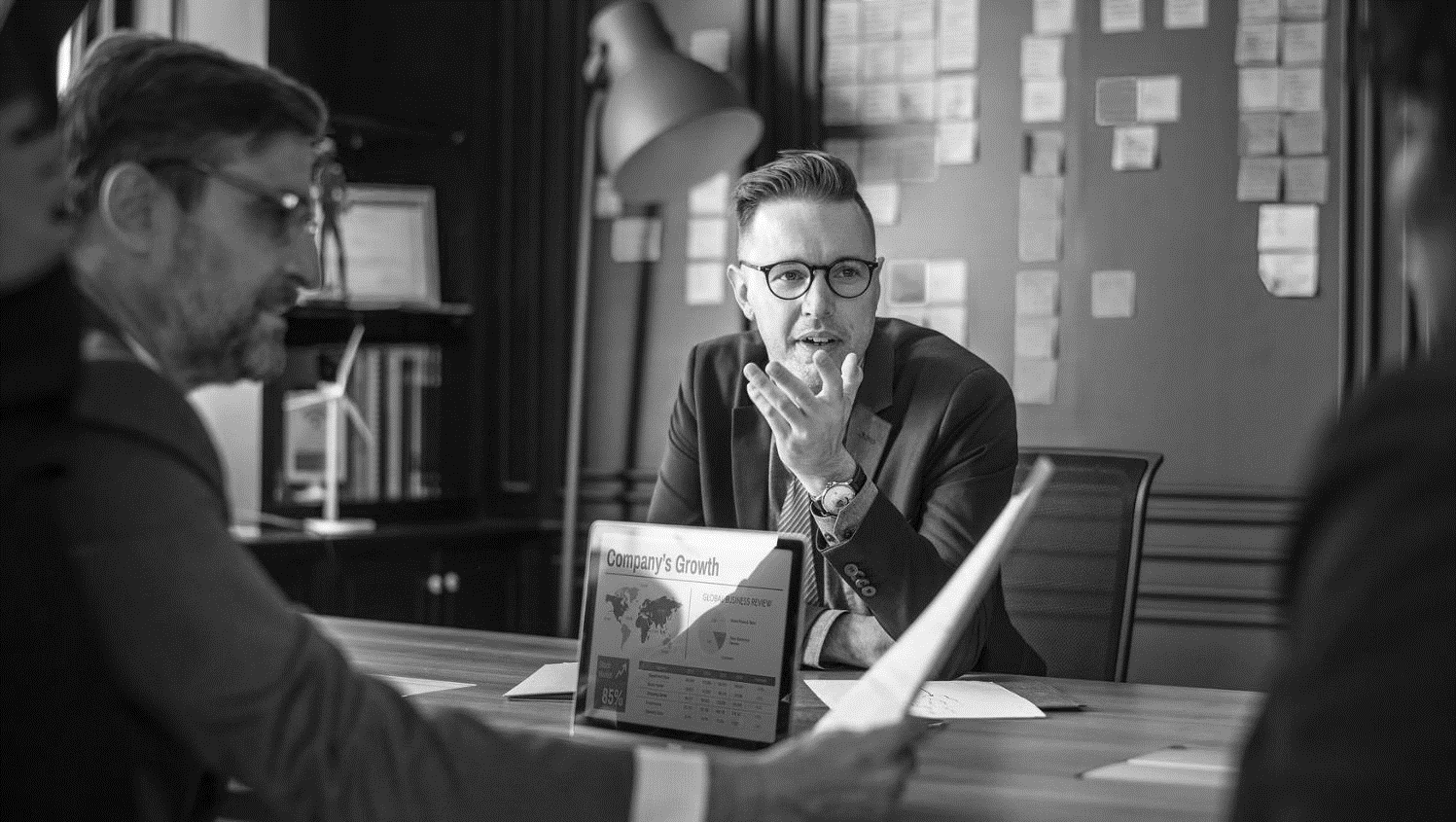 Engage operational managers as part of the “learning team”
©
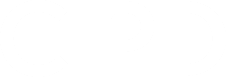 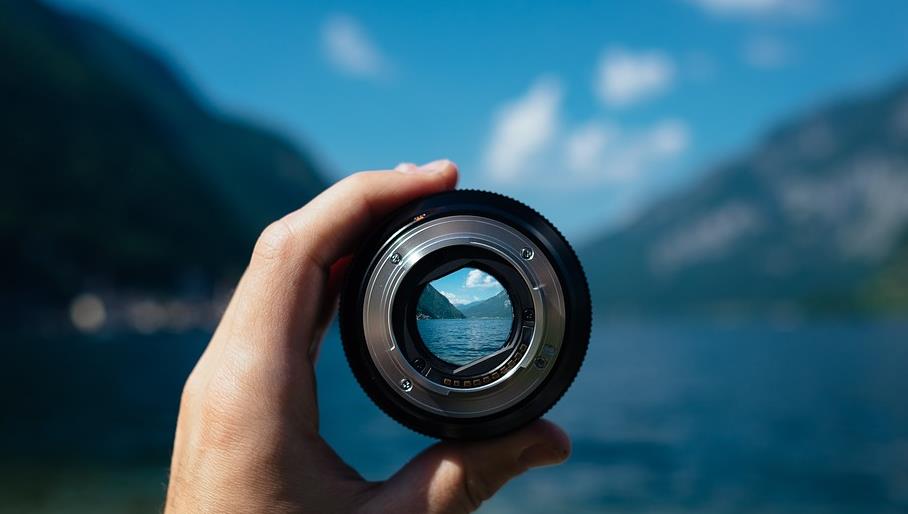 Refocusing the L&D team and their development
©
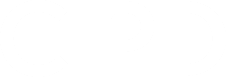 What does this require for L&D teams; New CIPD Profession Map
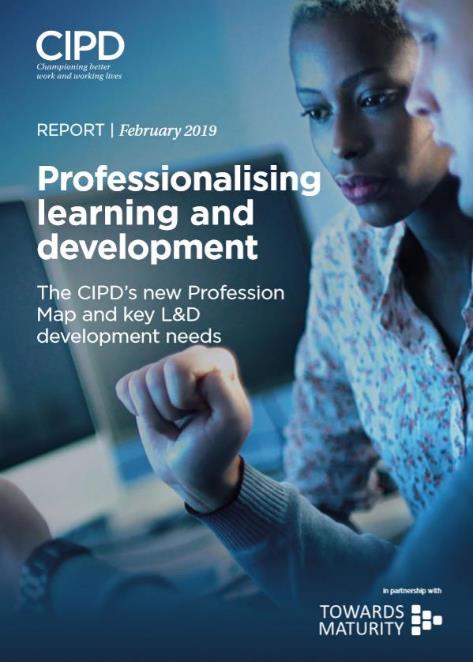 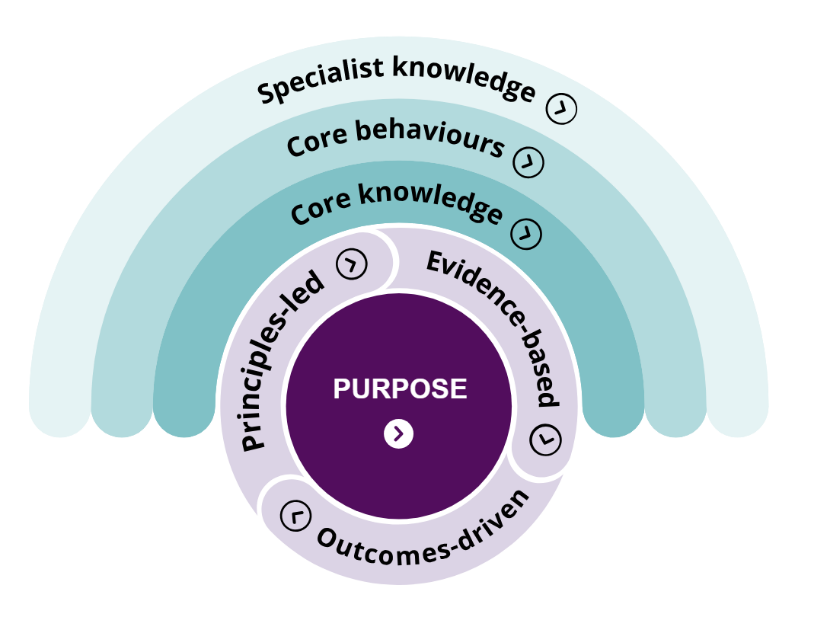 ©
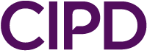 [Speaker Notes: The new Profession Map sets the international benchmark for the people profession. Use it to make better decisions, act with confidence, perform at your peak, drive change in your organisation and progress in your career. No matter who you are in the profession, whether you’re a CIPD member or not, the new Profession Map is relevant to you.]
Time to invest in the professional development of the L&D team
48% of L&D practitioners are ‘extremely concerned’ with lack of time on own learning
Most effective methods			  Barriers to overcome
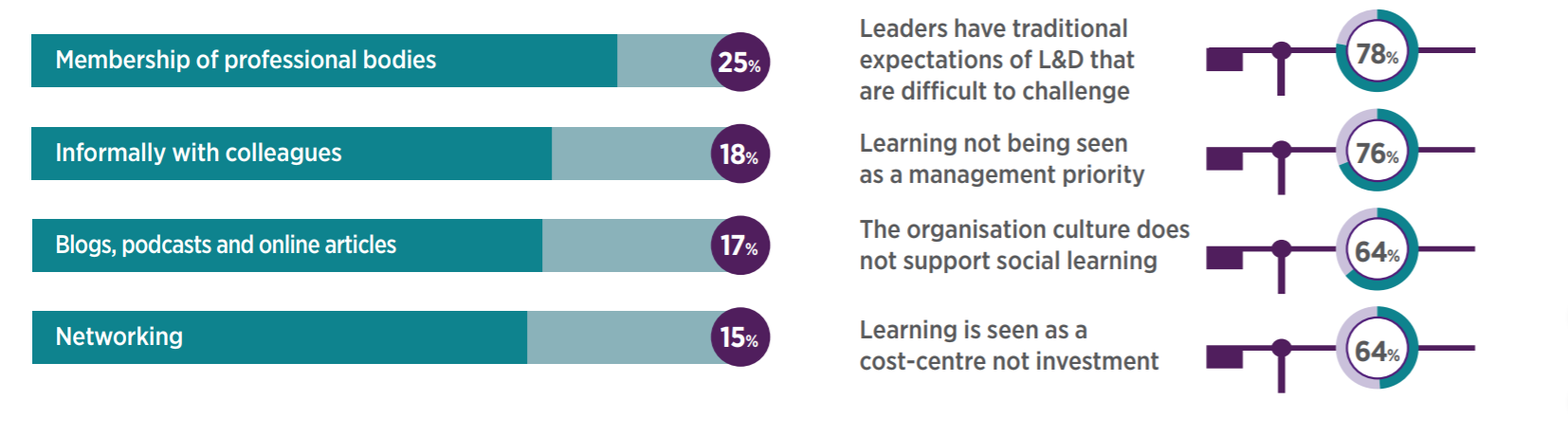 ©
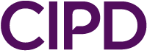 https://www.cipd.co.uk/learn/people-development-epicentre
3 key focus and development areas for core knowledge
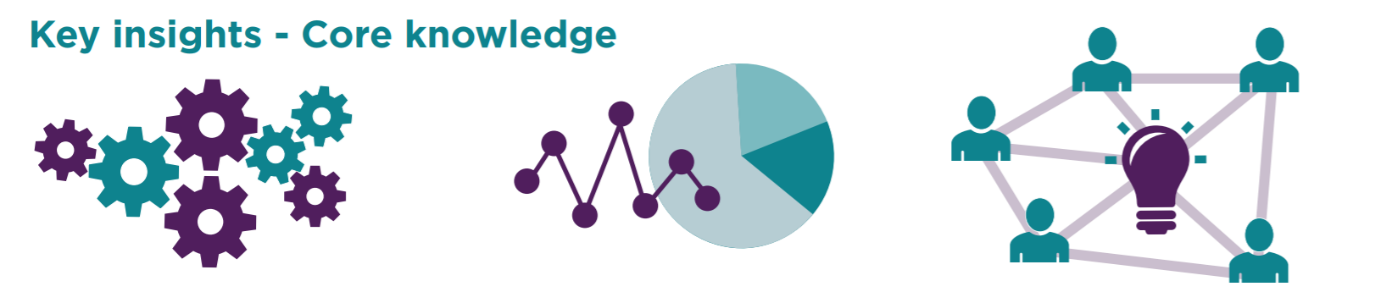 Analytics and creating value 

96% identify using data and analytics as a priority development area; 24% already have these skills in-house
Business acumen

90% identify business acumen as a priority development area; 42% of business leaders think L&D teams have the business acumen they expect
Culture and behaviour 

98% of L&D practitioners aspire to build a positive learning culture; 36% have achieved this
©
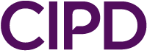 https://www.cipd.co.uk/learn/people-development-epicentre
3 key focus and development areas for core behaviours
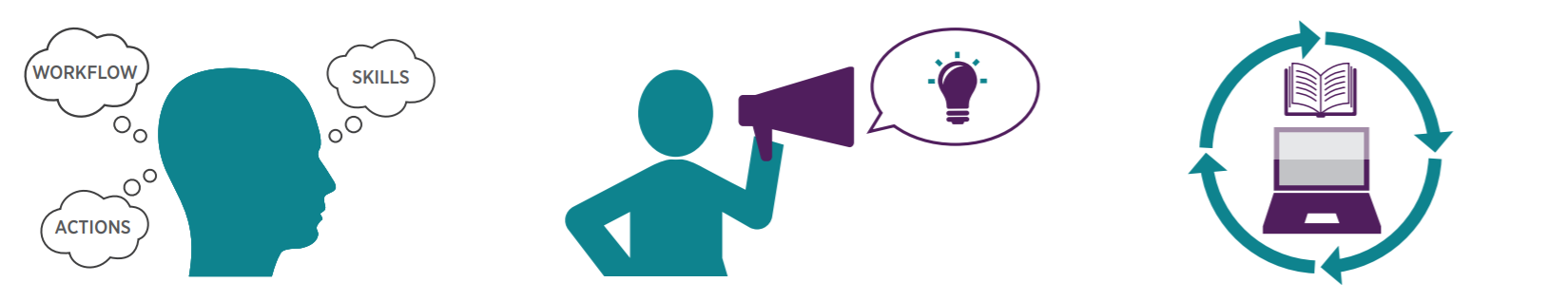 Passion for learning 

48% of L&D practitioners are extremely concerned with the lack of time they can spend on their own learning
Professional courage 

28% feel conflict between what their organisation expects of them and their professional beliefs
Situational decision-making 

More than a quarter (27%) believe they do not have the skills to make informed, evidence-based decisions
©
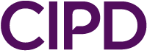 https://www.cipd.co.uk/learn/people-development-epicentre
3 key focus and development areas for L&D specialism
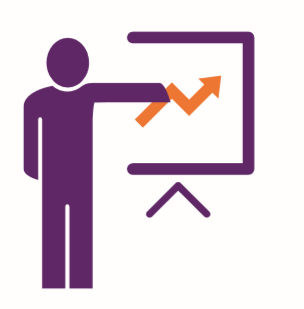 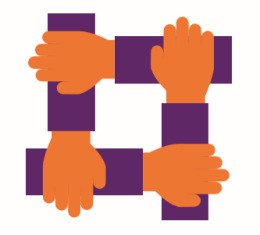 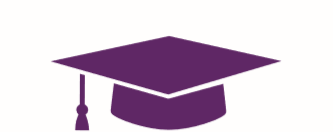 Social collaboration

Organisations that facilitate social learning are 2x as likely to increase learning flexibility and 4x as likely to facilitate continuous learning
Learning impact

96% of said learning impact was a concern. Only 22% are actively improving the way they gather and analyse learning impact data
Adult learning theories

Less than half integrate new learning concepts in practice. Those that do are 2x as likely to drive transformation and 4x as likely to improve leadership
©
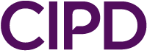 https://www.cipd.co.uk/learn/people-development-epicentre
Time for a revolutionary shift (not evolution) in organizational learning
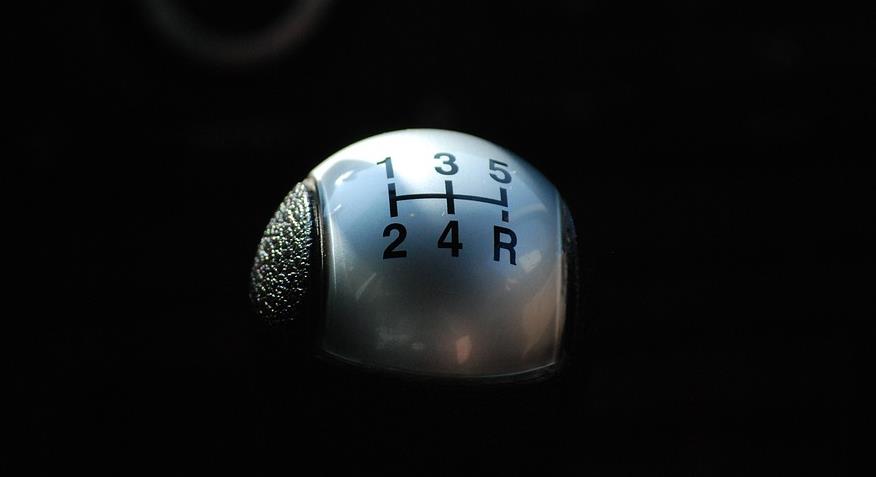 ©
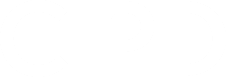 Meeting the needs of modern learners

Integrating learning into the organizational ecosystem

Refocusing the activity and personal development of the L&D team
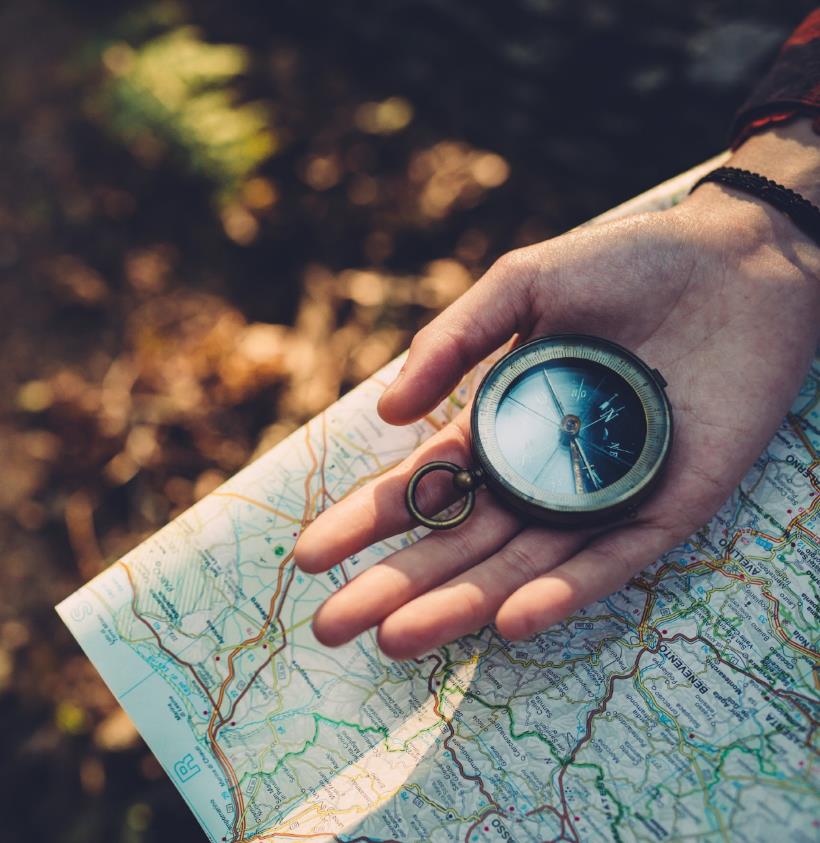 ©
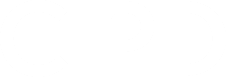